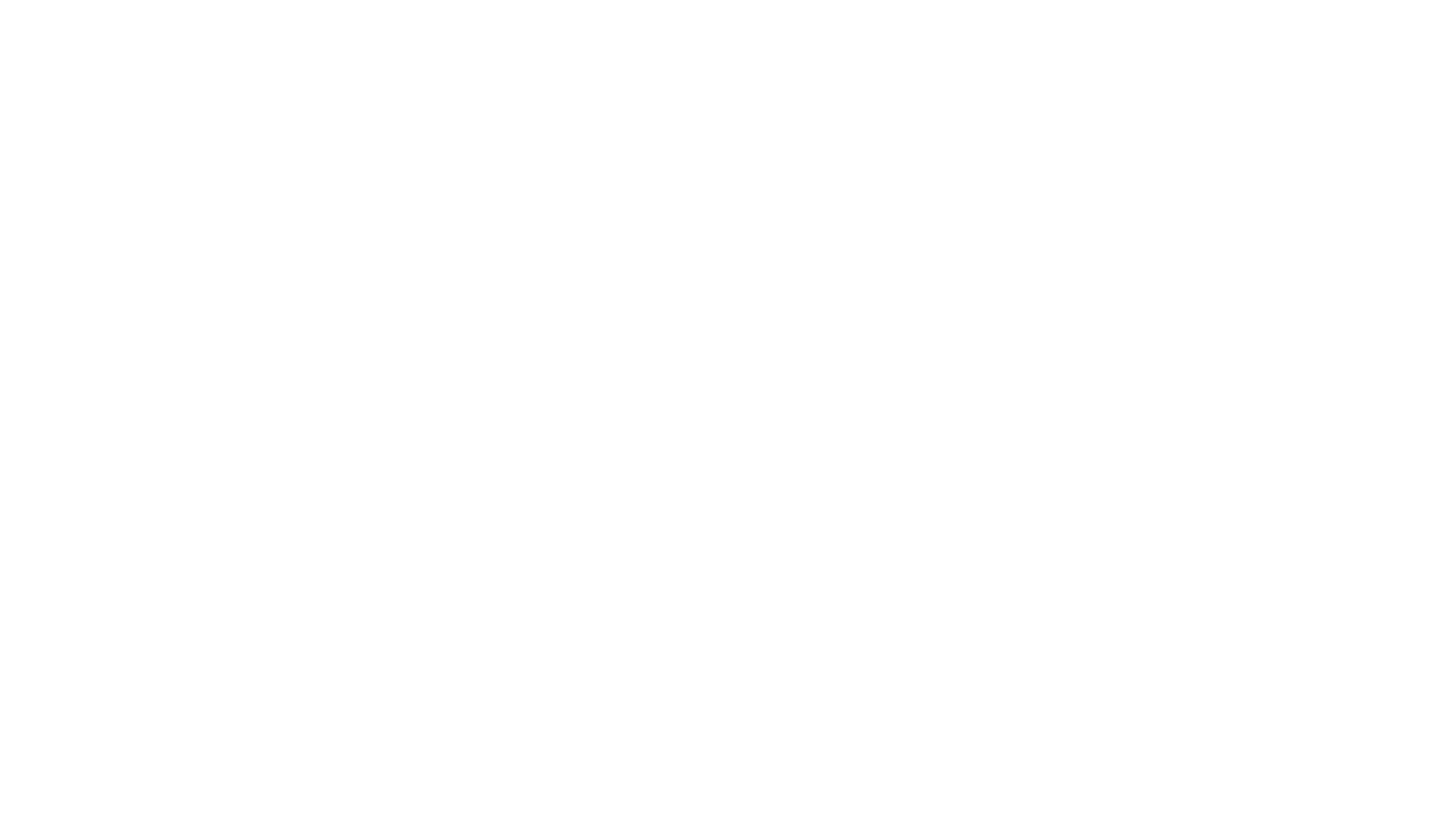 DNA  and Heredity
DNA and Heredity
You have learned that offspring produced through sexual reproduction inherit a combination of both parent's characteristics
Heredity is the passing on of characteristics from one generation to the next
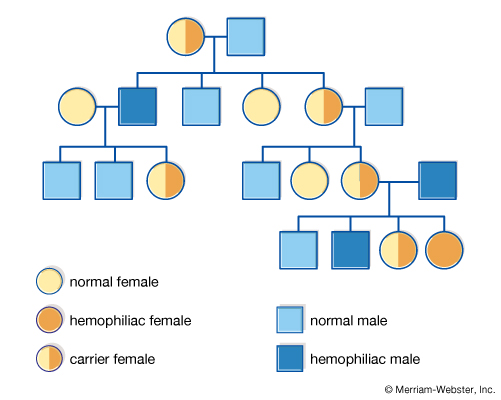 DNA and  Heredity
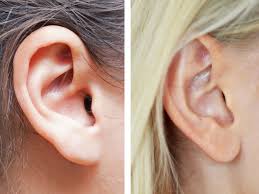 A characteristic is a feature such as eye colour or wing shape
A trait is a variation of a characteristic such as brown versus blue eye colour or long versus round wing shape
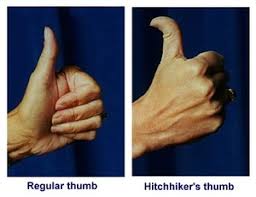 DNA and  Heredity
Your DNA or deoxyribonucleic acid is the material that determines how traits are passed from one generation to the next
When this was discovered, it led to a new question:  How could the blueprint for so many different organisms be passed on by what seemed to be the same molecule?
DNA and Heredity
Solving this problem was one of the greatest scientific achievements and it was accomplished by 2 scientists, James Watson and Frances Crick.  They discovered that:
The DNA molecule has a structure that resembles a twisted ladder, known as a double helix
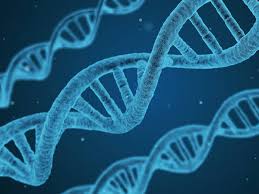 DNA and Heredity
The sides of the ladder are identical, but the rungs vary
Each rung pairs up 2 of the following 4 chemicals:  guanine (G), cytosine (C), adenine (A) and thymine (T)
Guanine can only pair with cytosine
Adenine can only pair with thymine
E.g.    SEE BOARD
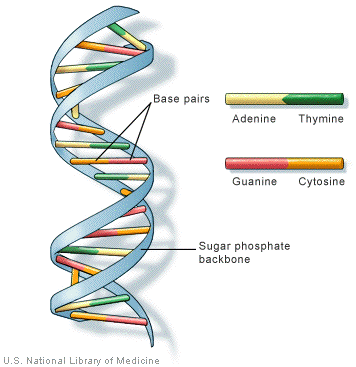 DNA and Heredity
Your genetic code is based on the arrangement of these 4 chemical “letters” into “words”
These “words” code for your genes
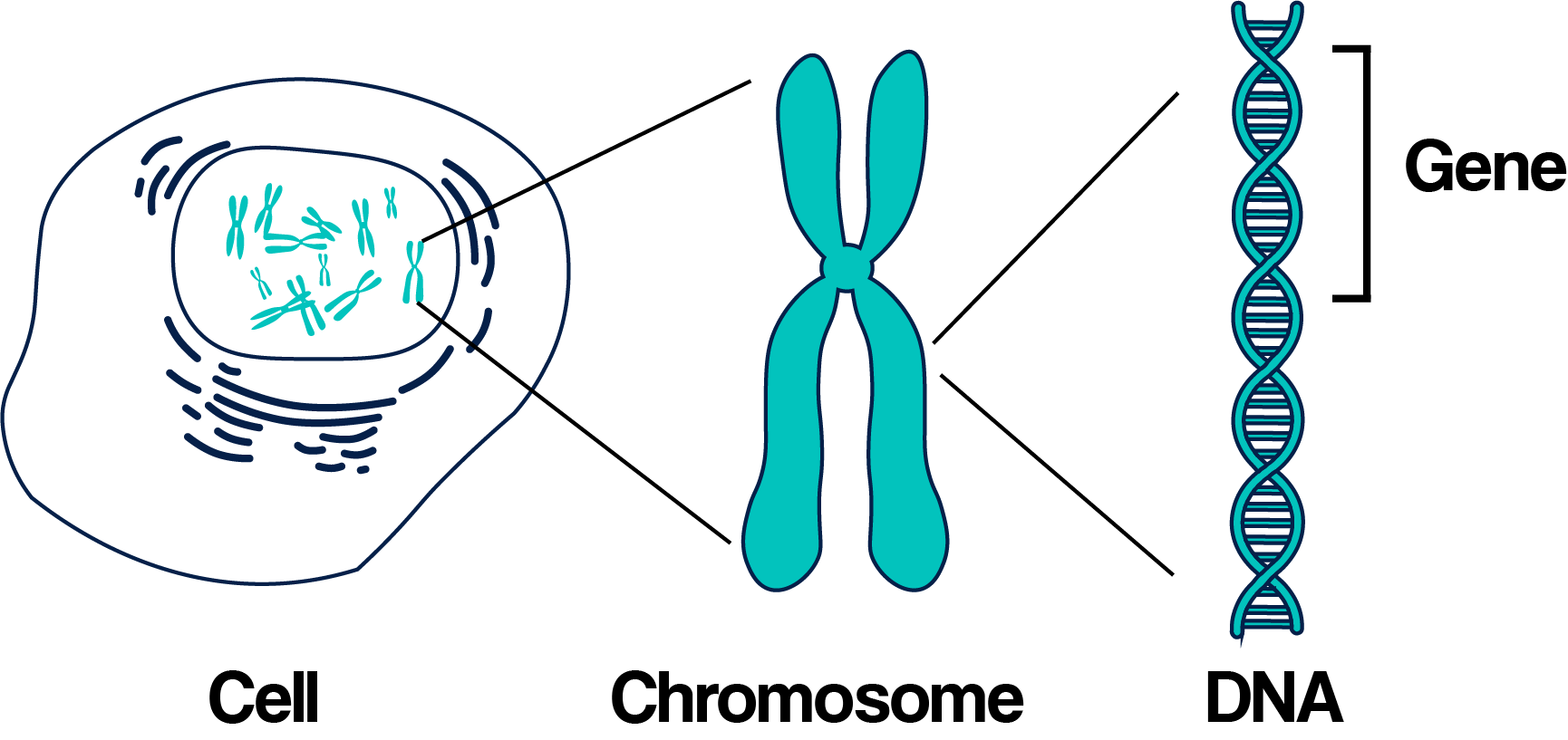